WOW+TRUST: The Keys to Writing Successful Grant and Fellowship Proposals
Dorothy Warner
Director, Office of Sponsored and Student Research
2023 - 2024
Grants vs Fellowships – what’s the difference?
2
Success is WOW+Trust
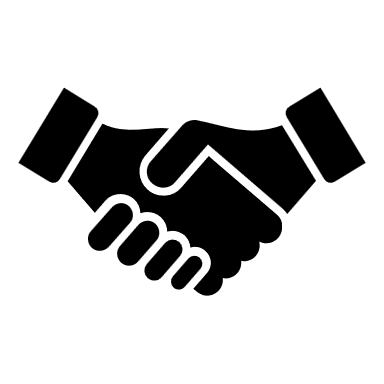 3
Proposal Writing is a Specific Skill
It takes practice
Start early so you have time to get feedback and refine
Be nimble and flexible 
Be patient with yourself, It’s a learning process
Grants/fellowships are competitive, be persistent!
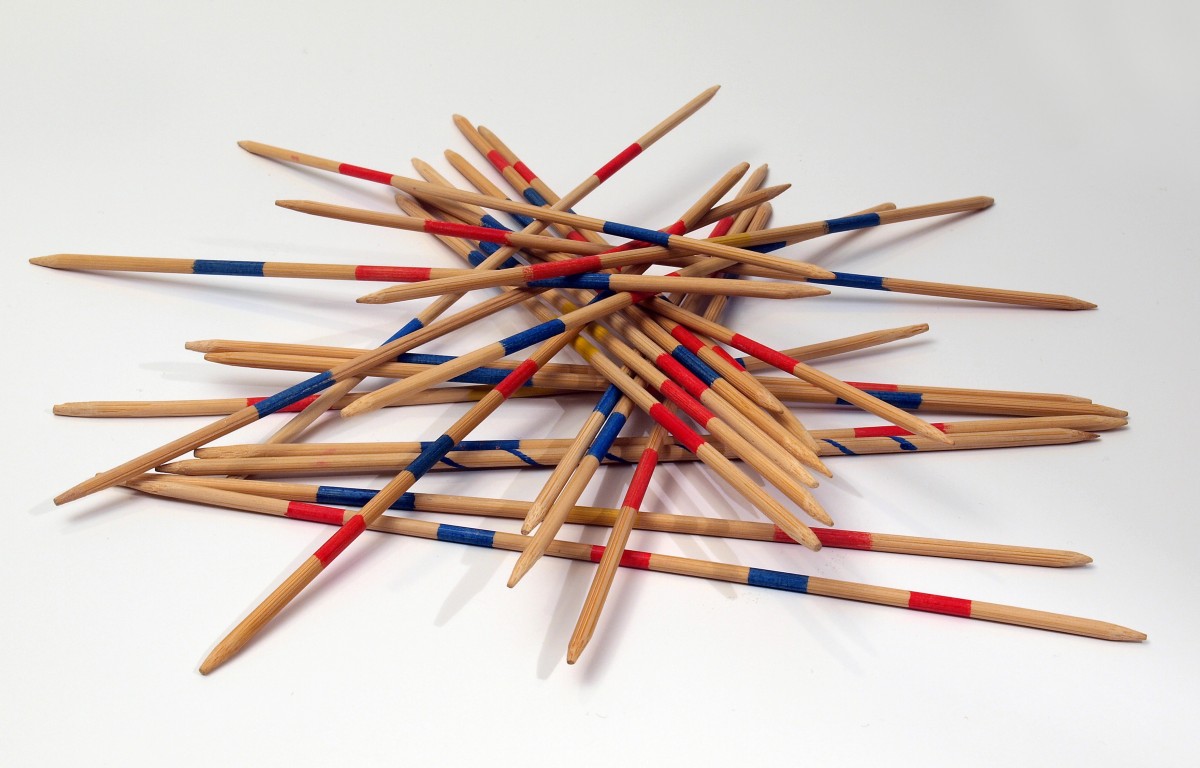 4
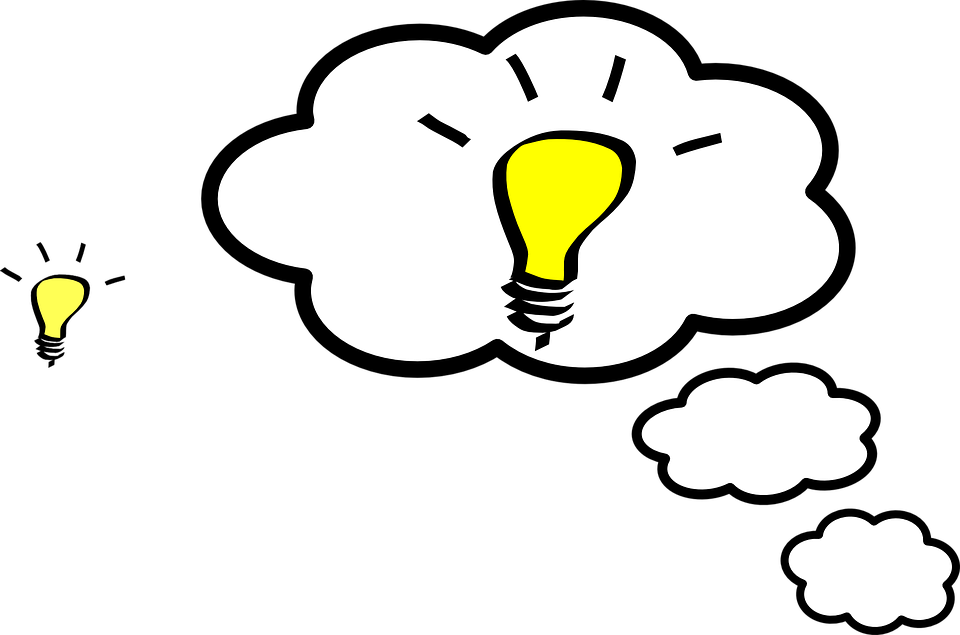 Where/how to Start?
Keep a list of ideas
Start with small Grants
Find a mentor/Listen to advice
Consider being a Co-PI/team member
Convene a multifaceted team
Learn as much as you can about the funder
Volunteer to be a grant reviewer
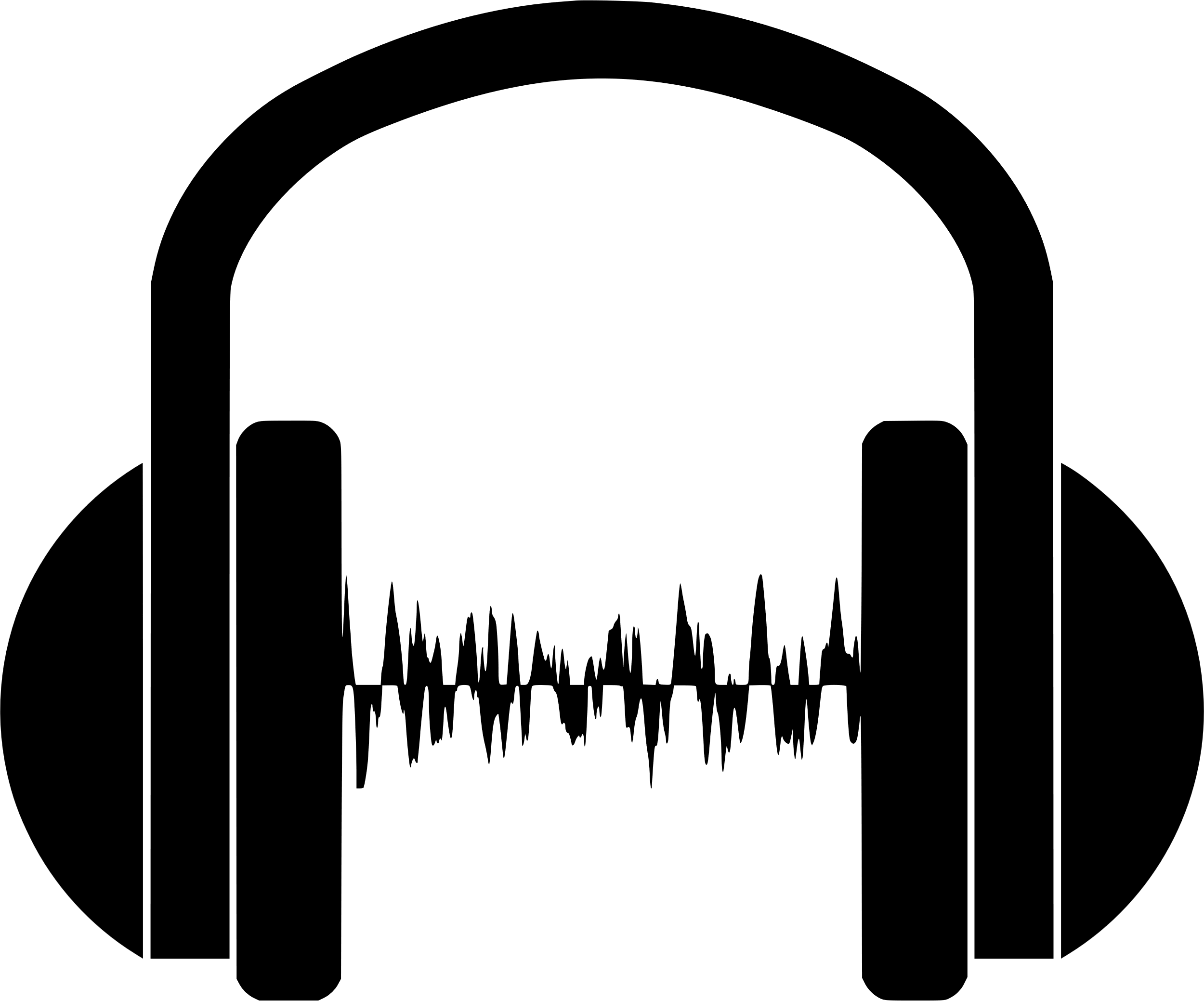 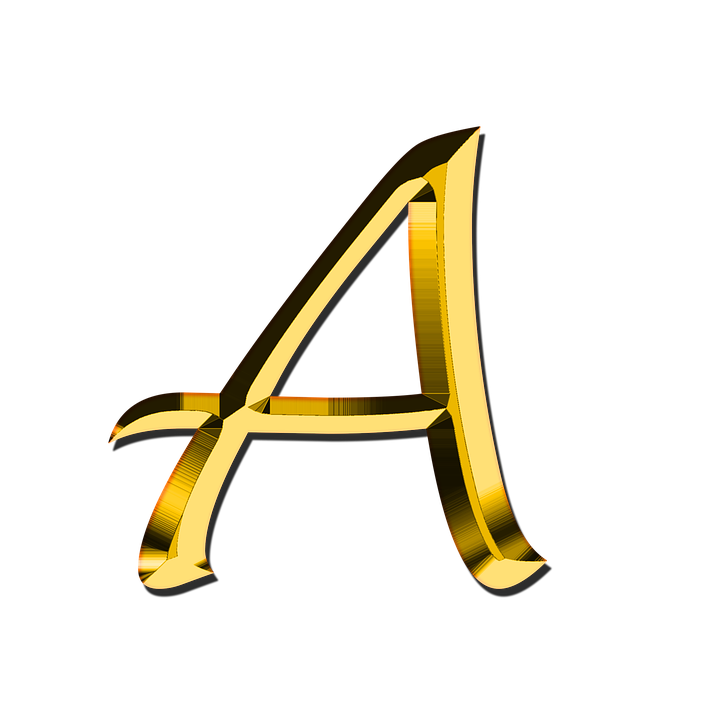 5
BEST PRACTICES FOR SUCCESS
Assure your project fits the funder’s priorities
read and follow the instructions
Know your audience and tailor your approach
Clear communication is just as important as content
Plan ahead/Start early
Get the “easy” parts out of the way
Talk with project officers
Submit early
Use reviewers’ comments to improve the next time
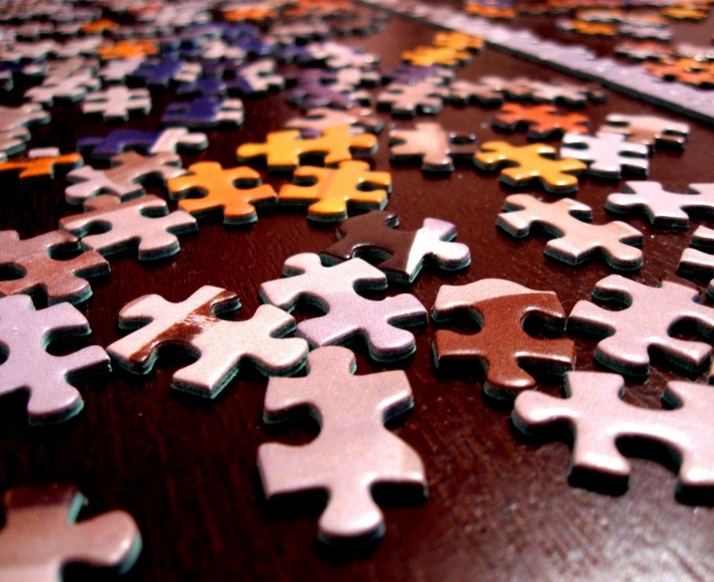 6
Finding opportunities
Federal government 
Grants.gov
Agency websites and e-newsletters
State and local government 
Agency websites and e-newsletters
Private foundations/grants for individuals (fellowships, too)
Candid database and newsletters 
Professional associations
Networking/word of mouth/general internet searches
Pay attention to the specifics and Eligibility
Funding purposes, exclusions
Match/cost-share requirements
Timeframes
Geographic preferences
Giving history
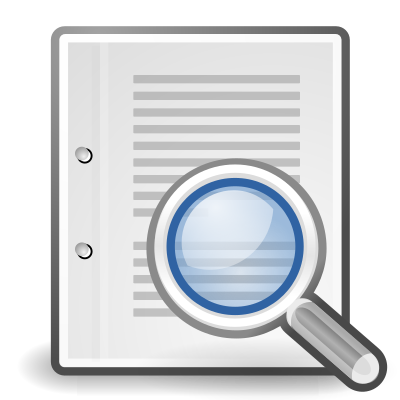 7
The Funder’s Perspective
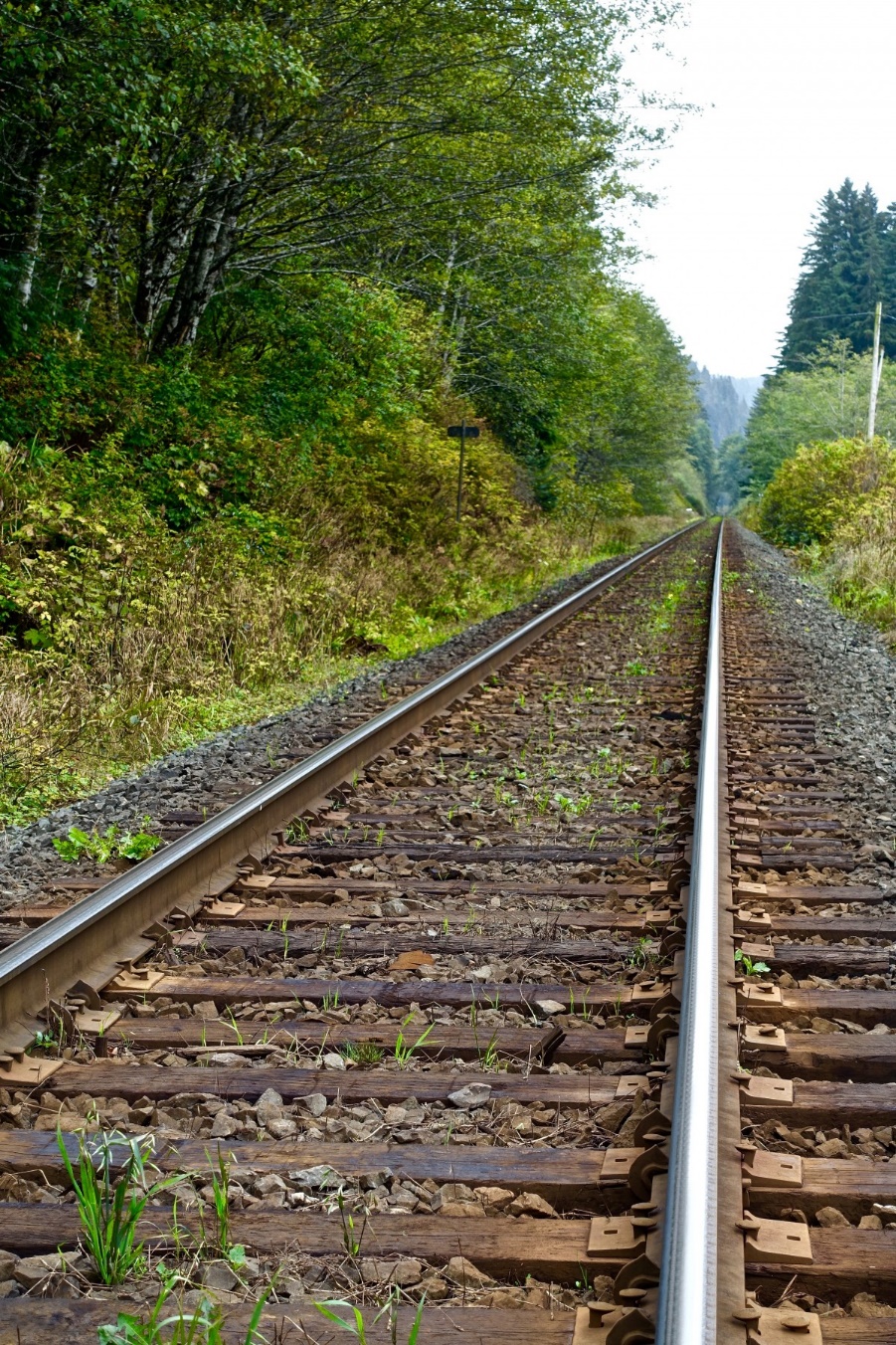 Priorities and timing are set by the Board of Directors or laws/regulations
Desire to make the most impact with their investment
Overwhelming number of applications
Limited funding to share
Their deadlines and guidelines work for them
8
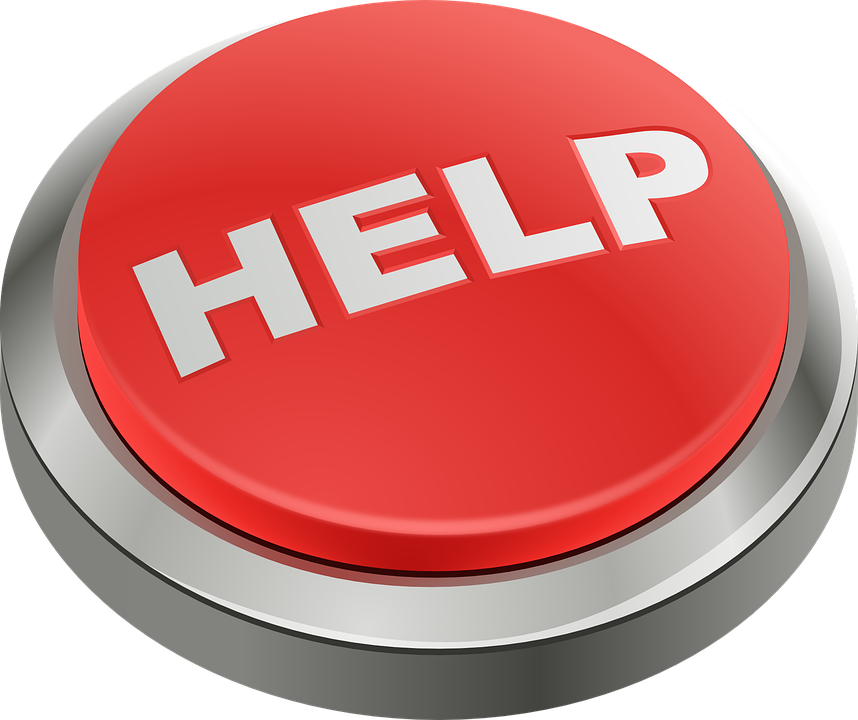 WOW+TRUST - resources
The Office of Sponsored and Student Research is here to help!

dorothy.warner1@valpo.edu
ASB 216, Extension 5798
https://www.valpo.edu/sponsored-and-student-research/
9